RESÚMENES.  2.
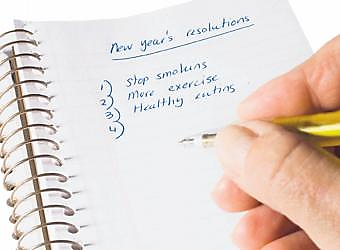 Leer texto.
Elaborar RESUMEN
A.
ENTENDER
ENTENDER 
ES 
CAPTAR 
EL SENTIDO 
DE LAS FRASES
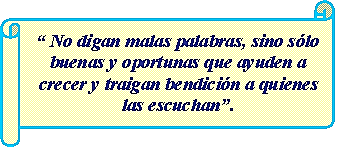 FRENTE A LA LECCIÓN:
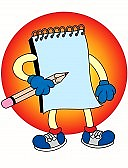 ESCUCHA
 LEE
                RESUME
SEPARAR lo FUNDAMENTAL de lo ACCESORIO; lo CIERTO de lo DUDOSO…
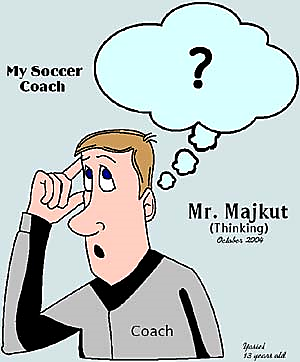 DUDOSO
¡CIERTO!
En silencio
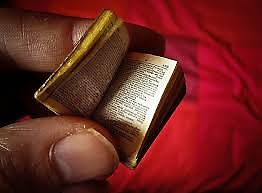 Lee primero en silencio
y con cierta rapidez, la
lección, capítulo o
apartado…
Ves teniendo una idea  generaldel contenido
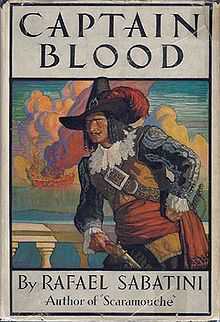 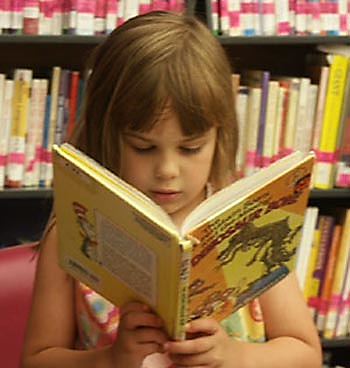 Lee y también en silencio, pero
SIN PRISAS la materia de ESTUDIO
relacionándola, desmenuzándola y
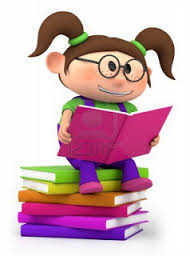 seleccionándola
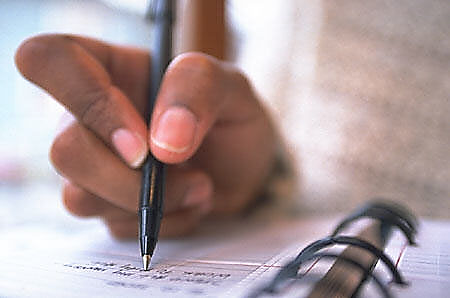 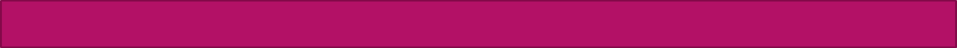 Toma nota y RESUME por escrito loestudiado, poniendo el texto enESQUEMAS.
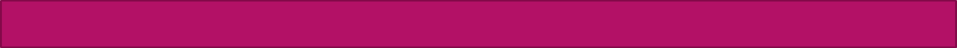 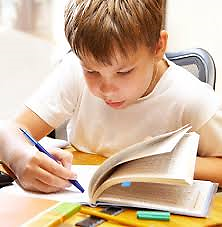 El RESUMEN te
facilitará la
retención de lo
estudiado y te
evitará leerlo de
nuevo íntegramente
en los repasos
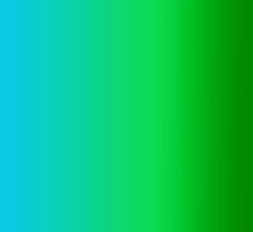 Haz personalmente  tus resúmenes y gráficos
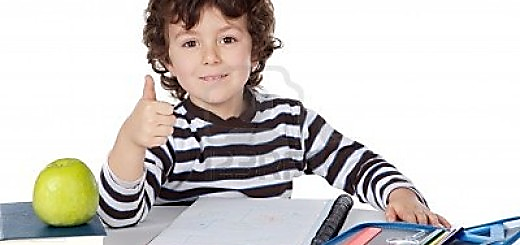 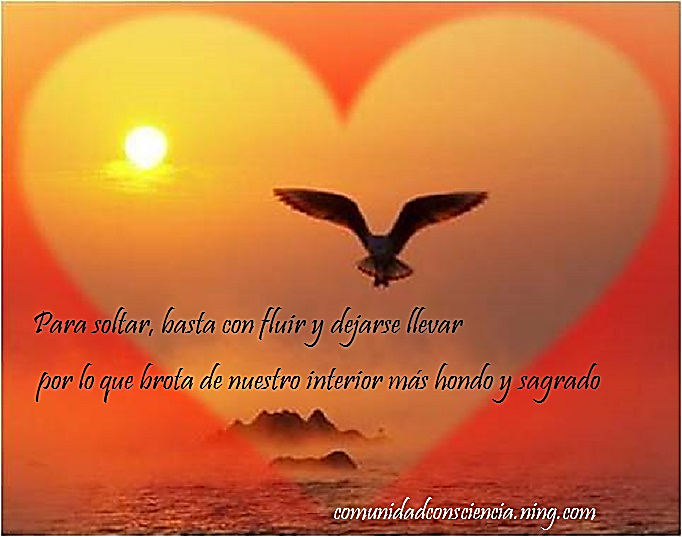 NO COPIES,
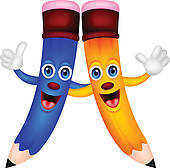 lo de los
compañeros,
te
engañas
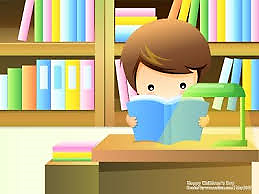 Entérate del significado de las palabrasdifíciles
NO debes saltar obstáculos
ni dejar lagunas…
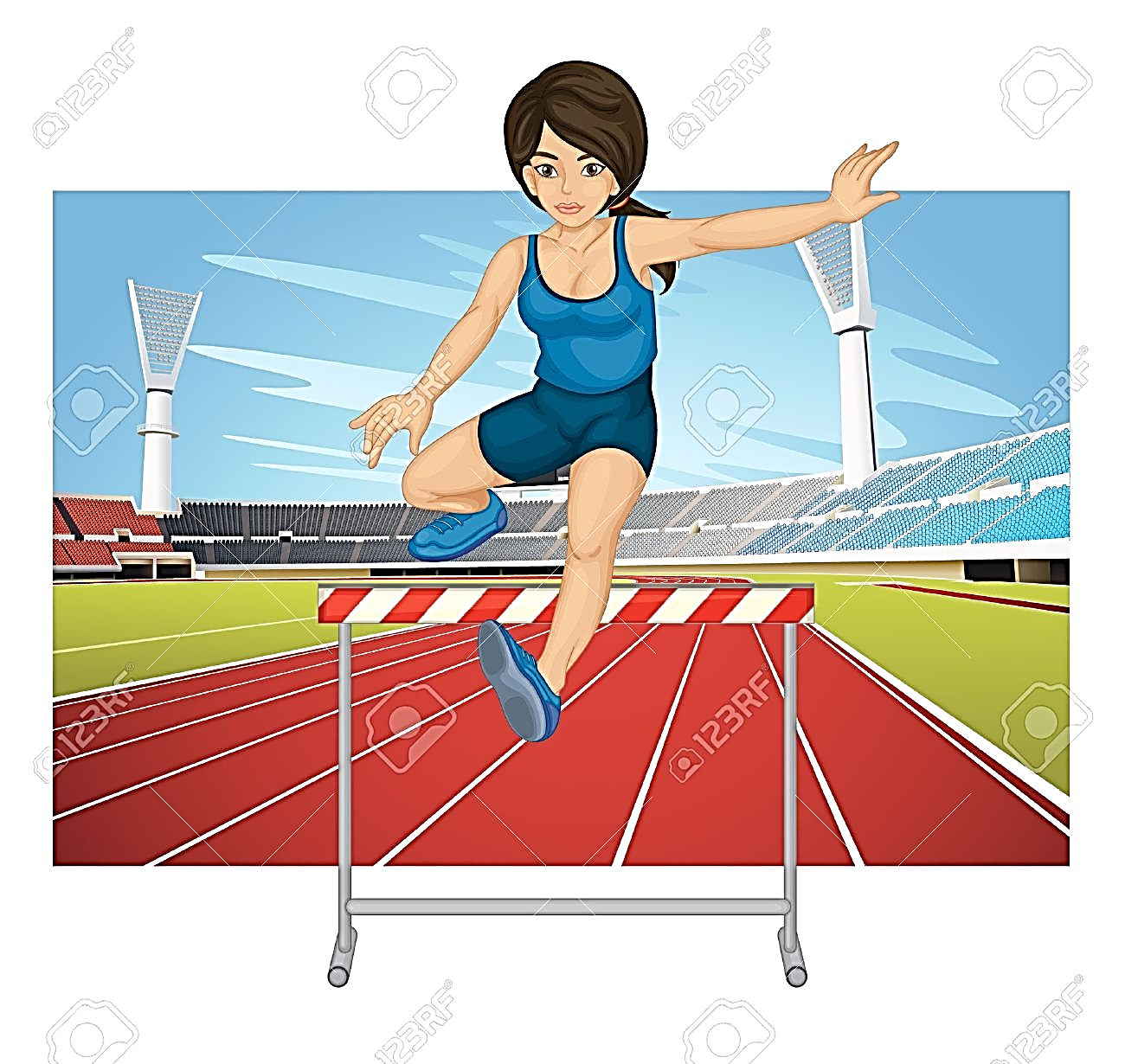 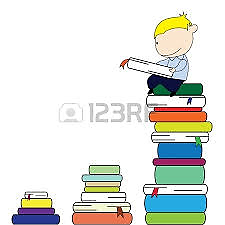 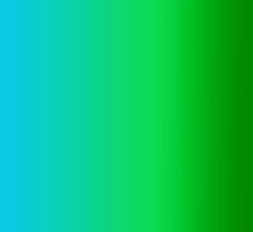 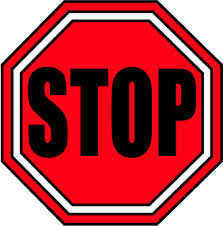 NO TENGASPRISA
B.
MEMORIZAR
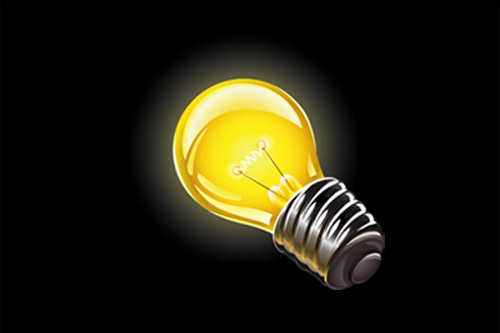 Selecciona lo
que has
de grabar
(RETENER)
No pretendas retenerlo todo
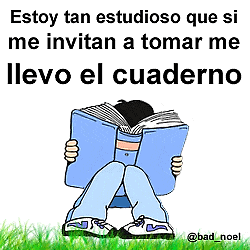 RETÉN  TU  RESUMEN
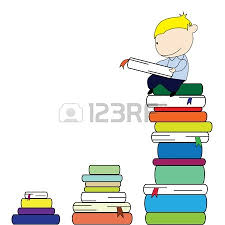 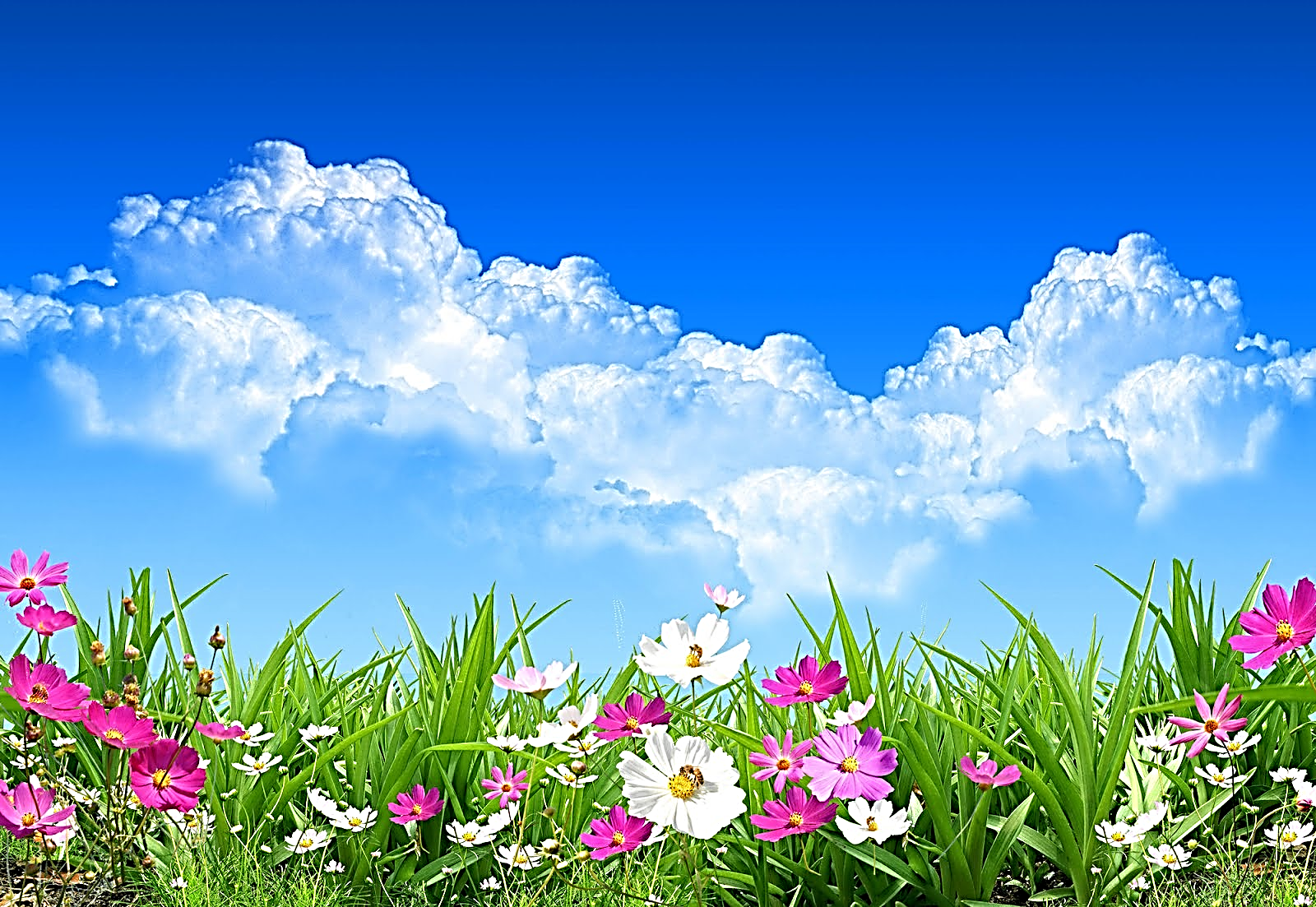 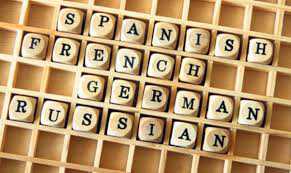 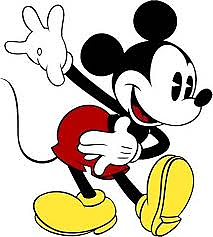 Procura no “almacenar” nada
que no hayas entendido bien
Evita la memoria mecánica                        de la primera infancia
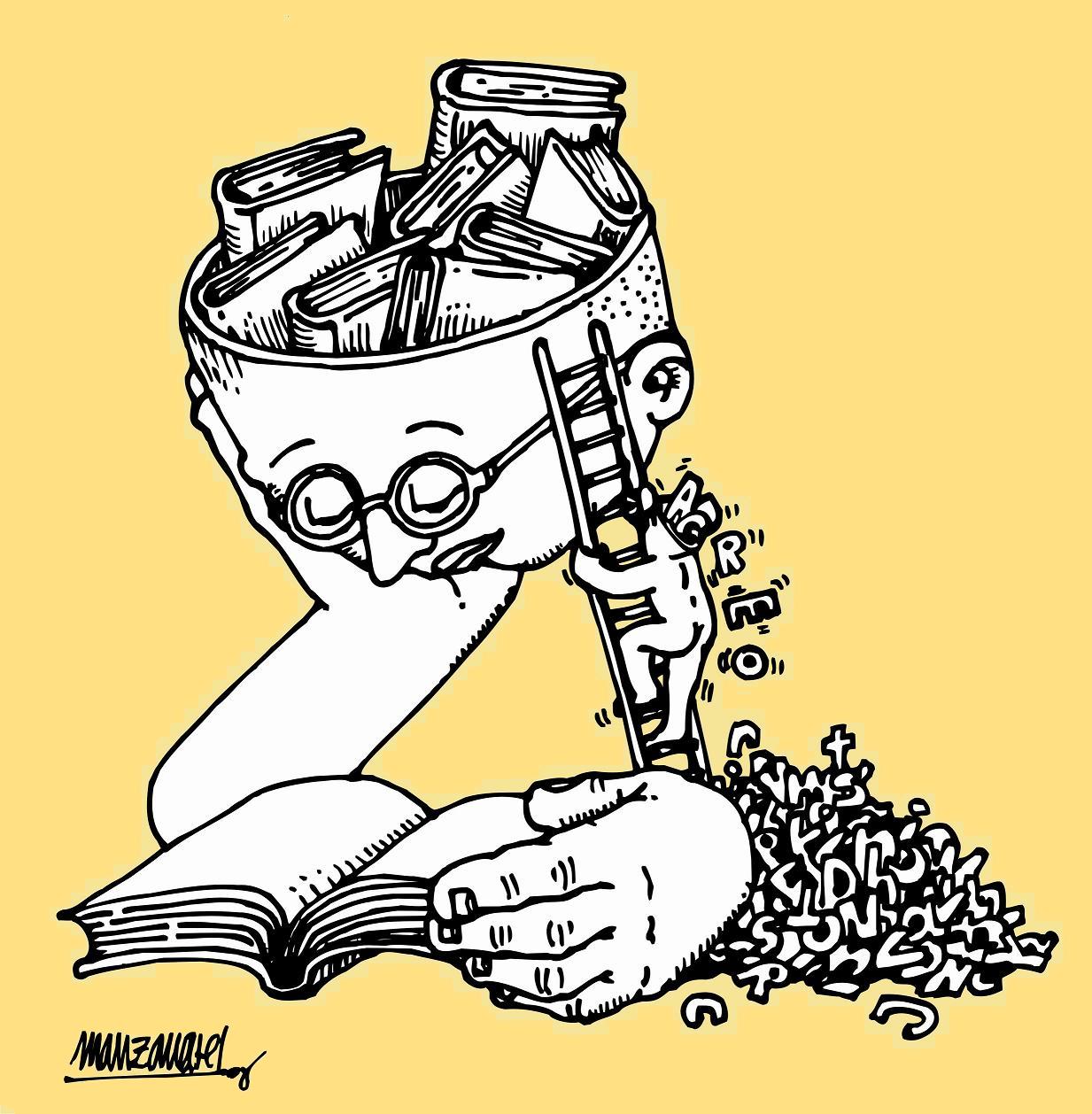 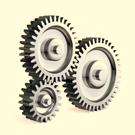 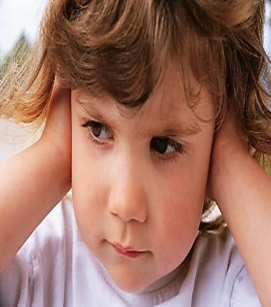 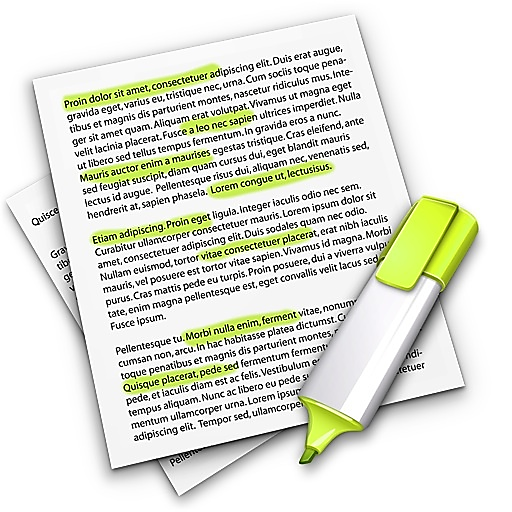 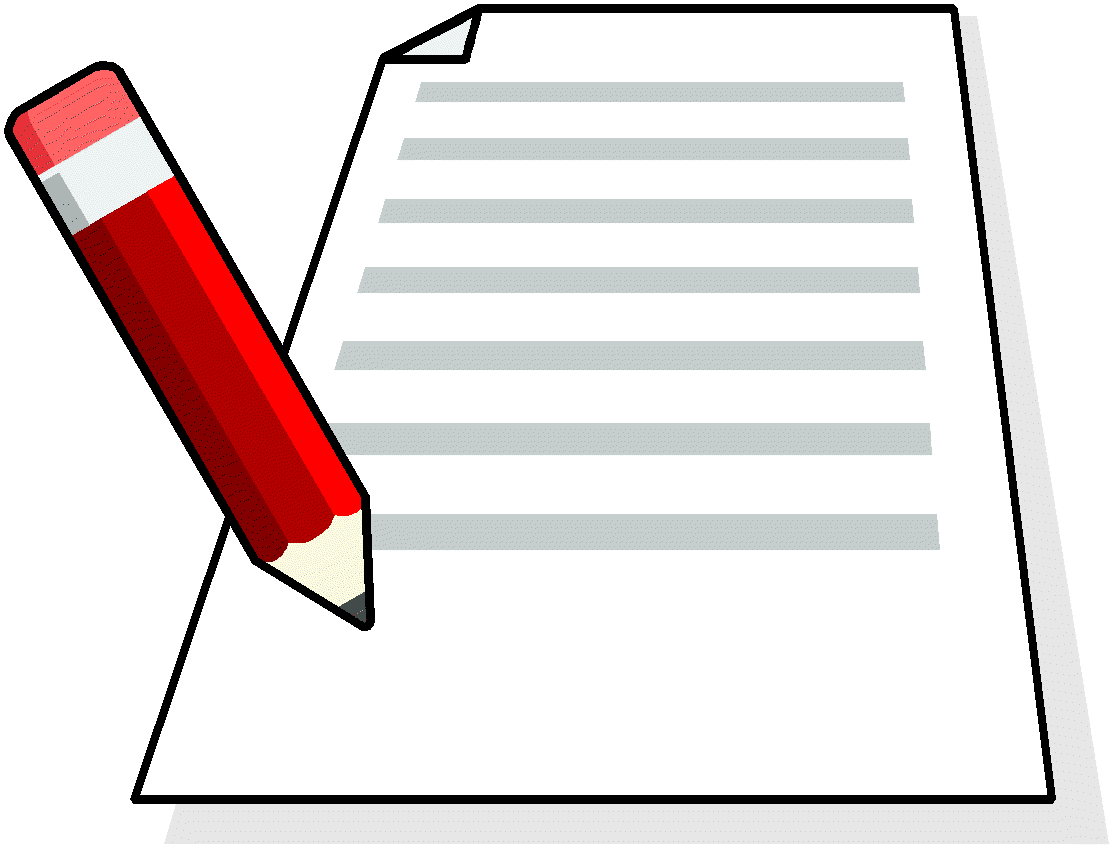 Proporciona a la MEMORIA las materias ya  ORDENADAS  y  RELACIONADAS
SI  RELACIONAS  te  FACILITARÁ  el
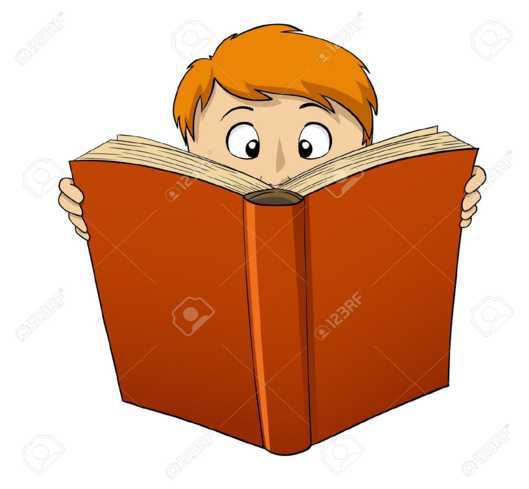 RETENER…
R
E
L
A
C
I
O
N
A
Rela      ciona
c.
ASIMILAR + AMPLIAR + PERSONALIZAR
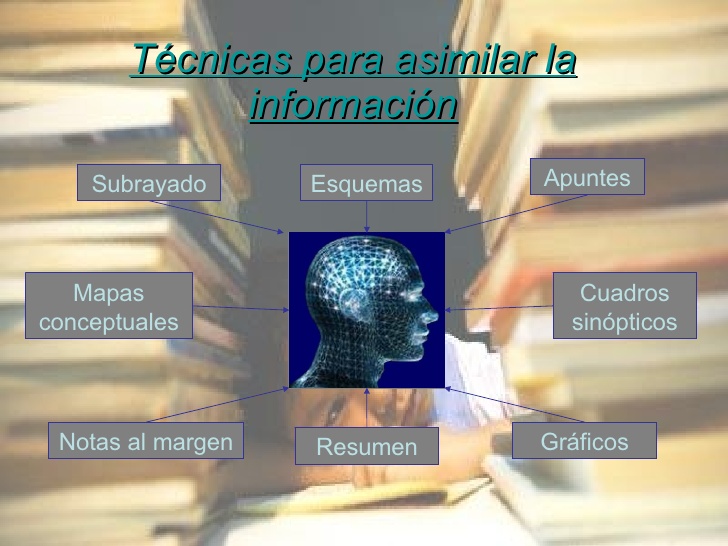 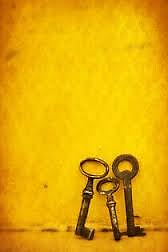 ACTUALIZA TUS CONOCIMIENTOSINCORPORÁNDOLOS A LA PRÁCTICA                    Y VIDA DIARIA
AMPLIA tus conocimientos,
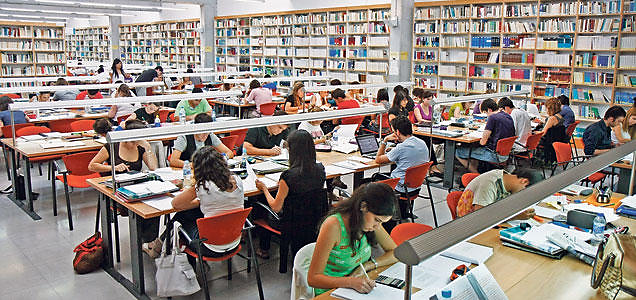 lo
necesitas
NO TE CONTENTES con ESTUDIAR  lasmaterias exigidas en los exámenes
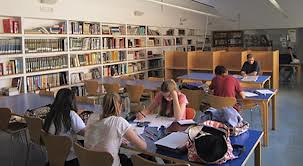 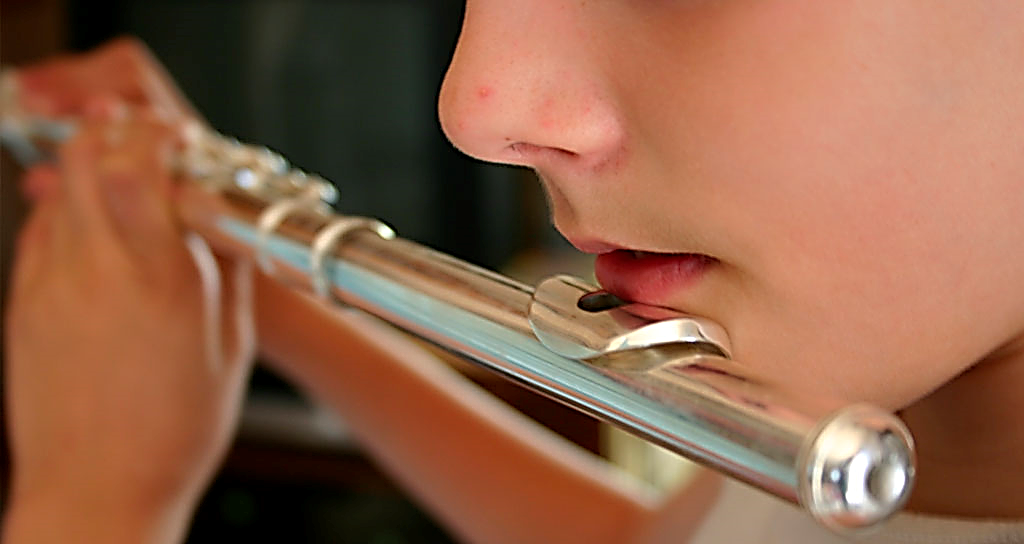 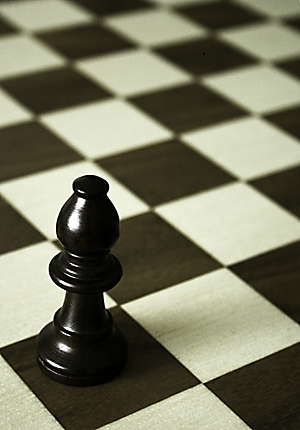 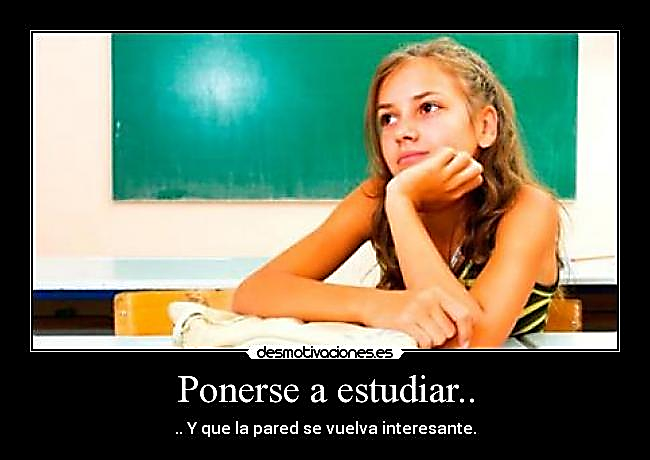 PENSAR
INTERRUMPE la materia (estudio) parameditar sobre lo LEÍDO
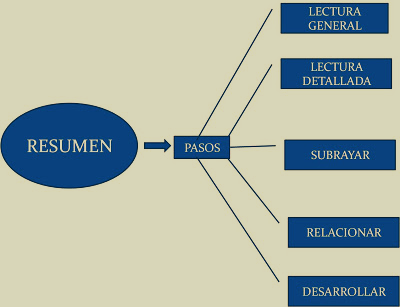 TRATA RECORDAR los 
PUNTOS ESENCIALES
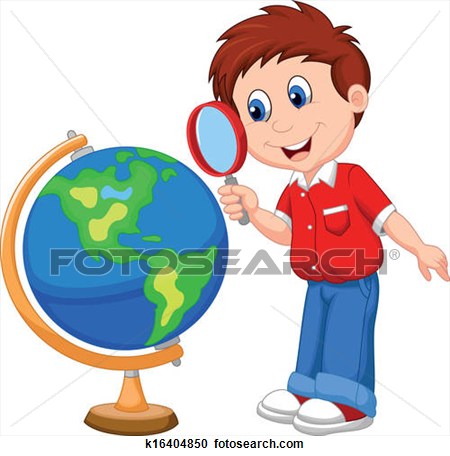 ESTUDIA con
ENTUSIASMO
CREADOR
F Í J A T E
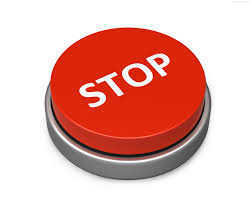 EVITA la
PEREZA
y el
DESORDEN
IMPROVISAR ES FRACASAR
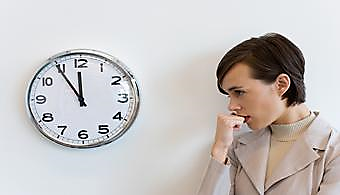 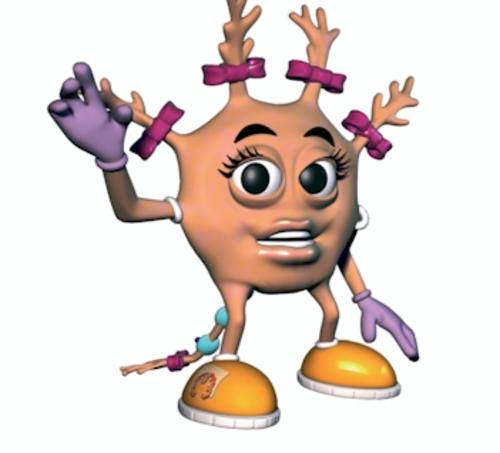 TEN un HORARIO
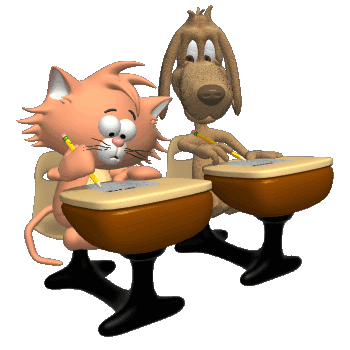 La irreflexión y
distracción
te estorbarán
en tus RESÚMENES,
(perderás tiempo…)
José Soler Mataix